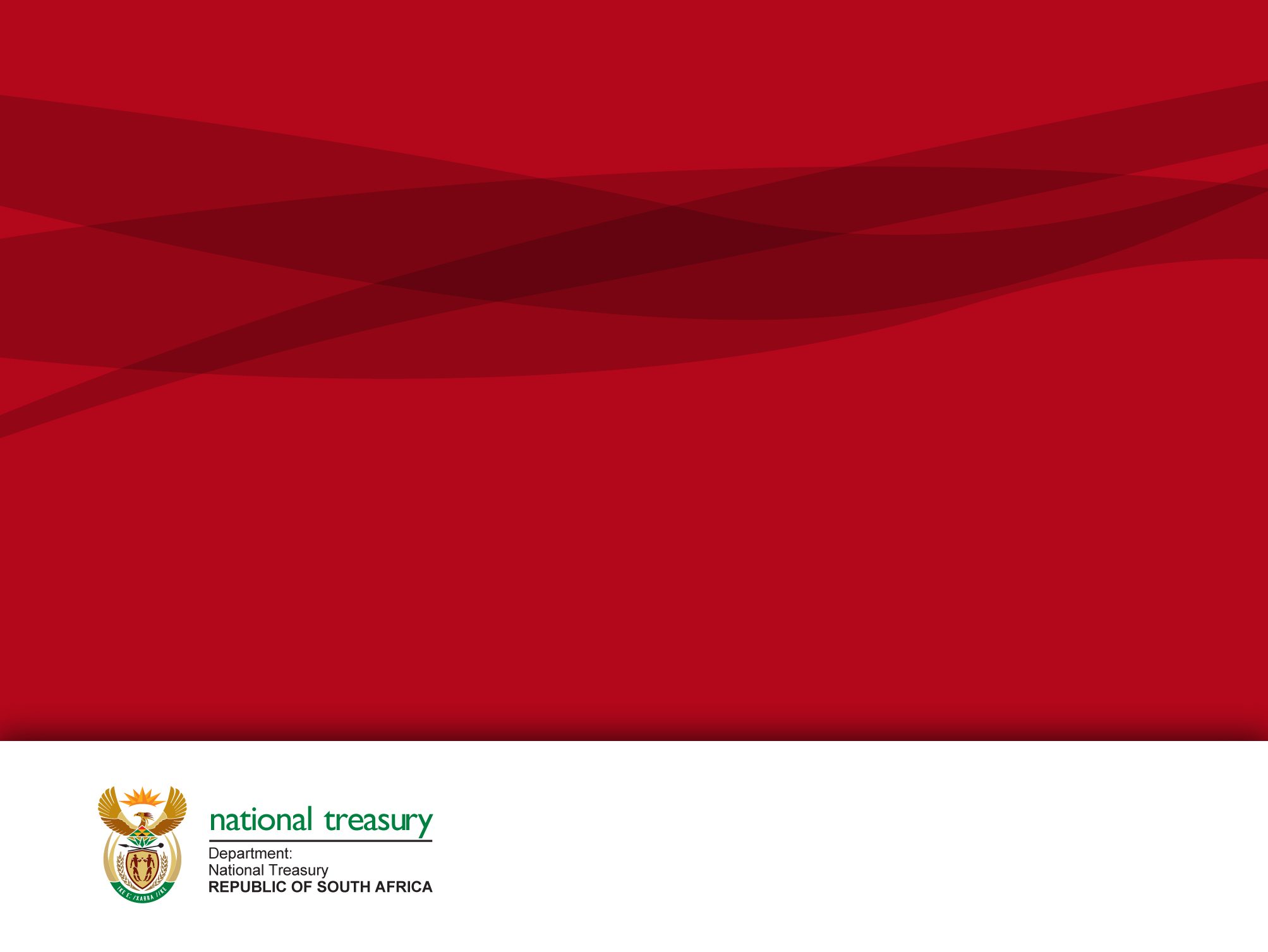 FOURTH QUARTER YTD EXPENDITURE AND PERFORMANCE REPORTING FOR THE FINANCIAL YEAR 2016/17
BRIEFING TO THE STANDING COMMITTEE ON FINANCE
20 June 2017
Q4 YTD 2016/17 EXPENDITURE
2
FINANCIAL OVERVIEW: ACTUAL EXPENDITURE 2016/17
3
Q4 2016/17 ACTUAL EXPENDITURE OUTCOMES PER PROGRAMME
4
SIGNIFICANT VARIANCES AND REASONS (1/5)
The main contributors to the under-spending of R252.6 million are Transfers (R152.4 million) and Operational Expenditure (R100.2 million) as follows:

R152.4 million under-spending on transfers:

R57.3 million surpluses on Jobs Fund grant disbursement, the funds transferred to the Jobs Fund Partner were not fully spent and had to be returned to NT;

R32.1 million representing an under-spending on the Neighbourhood Development Partnership Grant (NDPG) direct grant. Funds were withheld as the Mbombela Municipality did not spend all funds transferred in November 2016;
5
SIGNIFICANT VARIANCES AND REASONS (2/5)
R32 million representing an under-spending on Special Pensions due to a decline in membership as a result of attrition and members opting for Non-Statutory Forces (NSF). Variance between budget and actual expenditure is inevitable due to the nature of this account, i.e. a reduction in numbers usually as a result of resignation, retirement or death;

R28.2 million representing an under-spending on Injury on Duty (IoD) due to challenges experienced in obtaining the outstanding awards that are in the employers’ possession. The Compensation Fund issues two awards in respect of IoD, one being a copy issued to GPAA and the original to the employer department. Therefore, GPAA only process payments upon receipt of the original award from the employer department; and

R2.8 million on other various transfers within the department.
6
SIGNIFICANT VARIANCES AND REASONS (3/5)
R100.2 million under-spending on operational budget:

R27.3 million saving which was mainly the funding which was earmarked for the resolution 3 of 2009 within Corporate Services of R12.5 million which was not approved nor implemented. The remaining R14.8 million relates to the under-spending subsequent to EXCO’s decision to freeze certain vacant positions within the department in order to remain within the current expenditure ceiling set;

R14.3 million representing an under-spending on the Jobs Fund operational expenditure. The cumulative under-spending is mainly due to monthly delays in submission of the cost recovery invoices which were to be issued by Government Technical Advisory Centre (GTAC) which administers the payments on behalf of Jobs Fund within National Treasury;
7
7
[Speaker Notes: ECFF – Employment Creation Facilitation Fund
POBF – Political Office Bearers Fund 
NDPG – Neighbourhood Development Partnership Grant 
CSP – Cities Support Programme 
IDIP – Infrastructure Delivery Improvement Programme]
SIGNIFICANT VARIANCES AND REASONS (4/5)
R7 million surpluses on NDPG (Indirect Grant). Funds were initially transferred to GTAC but returned later in March 2017 due to delays in municipal procurement of service providers;

R7 million unspent funds mainly on transversal systems resulting from a lower than expected spending on development and maintenance of the software systems;

R5.8 million unspent funds mainly on consultancy services within the Specialised Audit Services unit for the forensic investigations related cost. The unit receives invoices for services rendered, which highly depends on the number of cases under investigation;
8
SIGNIFICANT VARIANCES AND REASONS (5/5)
R5.5 million representing an under-spending on the procurement of a generator for the department for the purpose of managing business continuity during the power outages that happens in the city. Facilities Management experienced delays in sourcing a service provider. As a result, the generator will be procured in the new financial year; and

R33.3 million saving realised from various items mainly due to the implementation of cost containment measures on items such as, amongst others stationery, training and travel costs.
9
Q4 2016/17  ACTUAL OUTCOMES VS BUDGET PER CLASSIFICATION
10
Q4 2016/17  ACTUAL OUTCOMES VS BUDGET PER CLASSIFICATION
11
SUMMARY OF VIREMENT/SHIFTS IMPLEMENTED
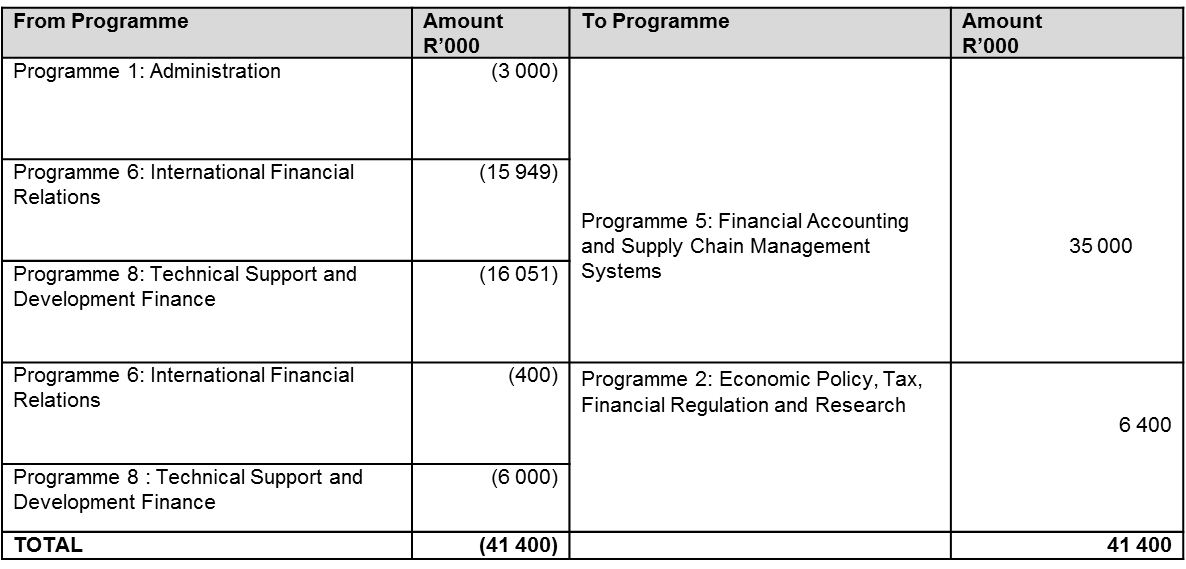 12
Q4 YTD PERFORMANCE INFORMATION REPORT 
ANNUAL PERFORMANCE PLAN 2016/17
13
Q4 YTD 2016/17:QUARTER-ON-QUARTER COMPARISON PERFORMANCE ACHIEVED BY TOTAL NUMBER OF INDICATORS
14
Q4 YTD 2016/17: PERFORMANCE ACHIEVED BY TOTAL NUMBER OF INDICATORS
15
Q4 YTD 2016/17: PERFORMANCE ACHIEVED BY PROGRAMME BY INDICATORS
16
Q4 YTD 2016/17: PERFORMANCE ACHIEVED BY PROGRAMME BY INDICATORS AS A NUMBER
17
Q4 YTD 2016/17: INDICATORS NOT ACHIEVED WITH REASONS
18
Q4 YTD 2016/17: INDICATORS NOT ACHIEVED WITH REASONS
19
Q4 YTD 2016/17: INDICATORS NOT ACHIEVED WITH REASONS
20
Q4 YTD 2016/17: INDICATORS NOT ACHIEVED WITH REASONS
21
Q4 YTD 2016/17: INDICATORS NOT ACHIEVED WITH REASONS
22
Q4 YTD 2016/17: INDICATORS NOT ACHIEVED WITH REASONS
23
Q4 YTD 2016/17: INDICATORS NOT ACHIEVED WITH REASONS
24
Q4 YTD 2016/17: INDICATORS NOT ACHIEVED WITH REASONS
25
Q4 YTD 2016/17: INDICATORS NOT ACHIEVED WITH REASONS
26
Q4 YTD 2016/17: INDICATORS NOT ACHIEVED WITH REASONS
27
Q4 YTD 2016/17: INDICATORS NOT ACHIEVED WITH REASONS
28
Q4 YTD 2016/17: PERFORMANCE HIGHLIGHTS
22 instructions issued in line with policy interventions and proposed designated products or categories to enhance SCM policy significantly above the targeted 9                                                  						                  P5: OCPO
MODERNISE SCM POLICIES AND PROCEDURES
66 national institutions and 9 provincial treasuries workshopped on IA and risk management guidelines; above the 20 and 5 planned respectively 					P5:OAG
IMPROVE FINANCIAL MANAGEMENT GOVERNANCE AND COMPLIANCE ACROSS ALL SPHERES AND ENTITIES IN GOVERNMENT GIVING EFFECT TO THE PFMA AND MFMA
437 officials from provincial treasuries trained in preparing provincial consolidated financial statements, revenue fund statements and implementation of GRAP standards ; above the 250 planned 	P5:OAG
1295 national and provincial officials trained in building public financial management competencies
				                      P5:OAG
41 forensic investigation  and special performance audit reports, above the target of 25
                               P5: OAG
74 cases referred and supported to law enforcement agencies/Anti-corruption Task Team for criminal investigation, above the target of 25                                 P5: OAG
29
Q4 YTD 2016/17: PERFORMANCE HIGHLIGHTS
IMPROVED INFRASTRUCTURE PLANNING, MANAGEMENT AND SKILLS DEVELOPMENT
28 Transactional advisory projects registered, 10 capital project advisory work and 31 performance and expenditure reviews performed; Above the planned 12,5 and 10 respectively            	P8: GTAC
439 graduates in training  for professional registration in engineering, town planning, geographic information systems and project management 	
	P8: GTAC
FACILITATION OF EMPLOYMENT CREATION AND INCLUSIVE GROWTH
224 089 training opportunities contracted above the planned 160 000 (cumulative)  		P8:GTAC
90 087 placements (jobs fund) contracted (cumulative)  		P8:GTAC
PROMOTION OF URBAN INTEGRATION AND NEIGHBOURHOOD DEVELOPMENT
459 Catalytic projects approved above the planned 360 (accumulative)	
	P8: GTAC
1793 officials trained on the Infrastructure Delivery Management toolkit
	P8: GTAC
ADVANCING NT SERVICE DELIVERY
Vetting files completed by priority group and submitted to SSA	P1: Admin
98.9% of funded positions filled and 98.9% of staff retained	P1: Admin
30
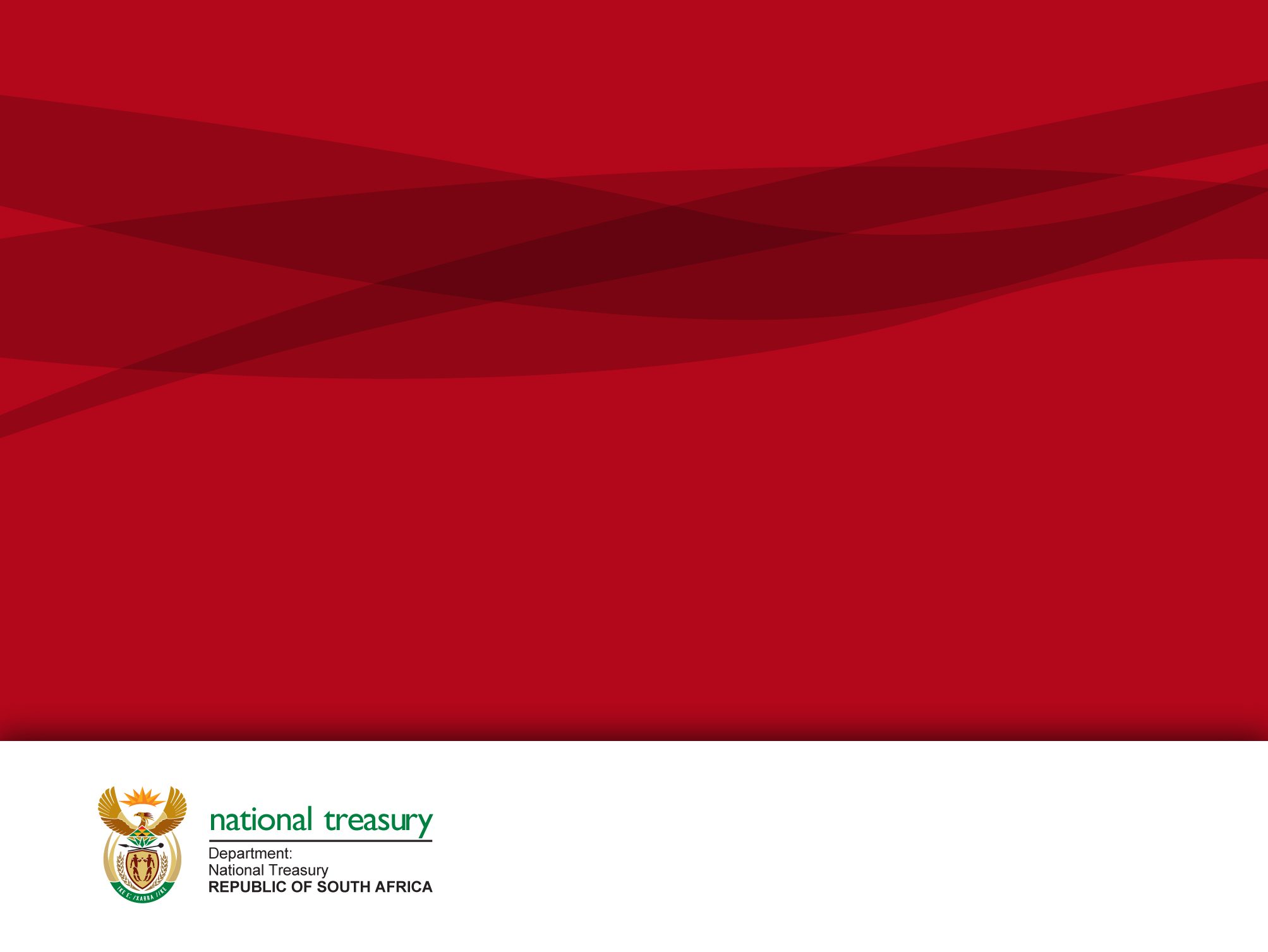 THANK YOU
BRIEFING TO THE STANDING COMMITTEE ON FINANCE
20 JUNE 2017